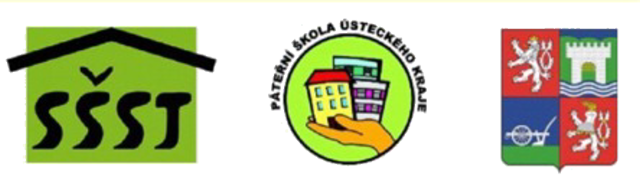 STŘEDNÍ ŠKOLA STAVEBNÍ A TECHNICKÁÚstí nad Labem, Čelakovského 5, příspěvková organizacePáteřní škola Ústeckého kraje
Středověká filozofie
VY_32_INOVACE_35_703
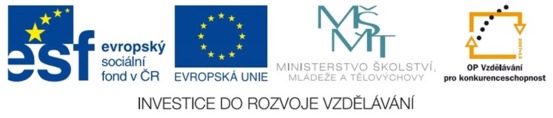 1
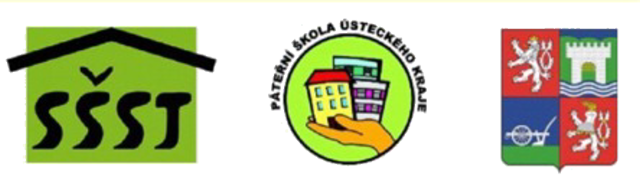 STŘEDNÍ ŠKOLA STAVEBNÍ A TECHNICKÁÚstí nad Labem, Čelakovského 5, příspěvková organizacePáteřní škola Ústeckého kraje
Středověká filozofie
STŘEDOVĚKÁ FILOZOFIE
 
                                        bytostně spjata s křesťanstvím + dědictvím antické kultury
                splývání křesťanství s dědictvím antické kultury- spojení víry s filozofickou tradicí
 
                                                         =        1 .perioda středověké filozofie
                2. stol.                           období raného středověku, již na konci starověku- úsilí o vytvoření soustavy                          	                                křesťanství
                                                               Patres ecolesiastici = církevní otcové
                                                       Pater = otec → patristika 
                                                        = učení církevních otců jako velkých autorit
                                                        zpočátku převládá apologetika (apologetikos = obranný)
                                                               → obrana křesťanství proti pohanským odpůrcům (obhajoba)
                                                               Křesťanství  nebylo ještě uznáno jako právoplatné 

              až 313                             vydal  římský císař Konstantin Veliký  listinu tzv.  edikt Milánský
                                                       → zrovnoprávněno křesťanství
patristika
Patristika
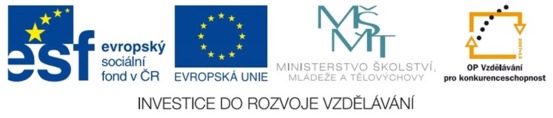 2
[Speaker Notes: Klllllll]
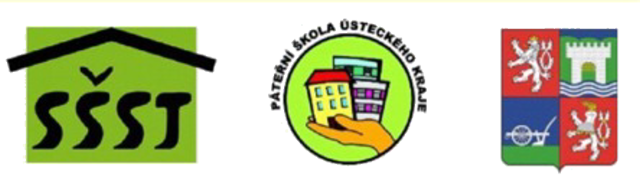 STŘEDNÍ ŠKOLA STAVEBNÍ A TECHNICKÁÚstí nad Labem, Čelakovského 5, příspěvková organizacePáteřní škola Ústeckého kraje
3. – 4. stol.	-  formují se základní dogmata = náboženské pravdy
	                      např. dogma o Boží trojjedinosti – Bůh je jeden, ale vystupuje ve 3 osobách
                                              ( jako otec, syn  a duch )

                                            -  vše pochází od boha- Bůh je jediná skutečnost, je příčinou všech věcí –
                                              stvořil svět 
                                            -  dogma  o  zmrtvýchvstání  Ježíše  Krista  

          5. – 8. stol.	- systematizace vytvářených pojmů →uspořádání náboženských pravd 
                                                                                                                    do systémů
                                               vytváření celé soustavy  křesťanství

       
                                             AURELIUS AUGUSTINUS (sv. Augustin)
                                             vrcholný představitel patristiky                     (354- 430)
                                             filozof a teolog, nejvýraznější osobnost, 
                                             nejhlubší myslitel patristiky, biskup
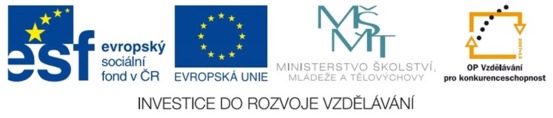 3
[Speaker Notes: Iba]
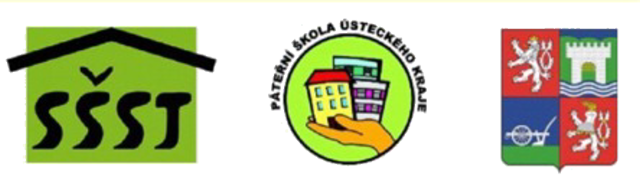 STŘEDNÍ ŠKOLA STAVEBNÍ A TECHNICKÁÚstí nad Labem, Čelakovského 5, příspěvková organizacePáteřní škola Ústeckého kraje
Všechny filozofické problémy měly náboženské = křesťanské zabarvení
                                         


                                                                     = druhá perioda středověké filozofie  (8. – 12. století (

       hlavní směr  filozofie  ve středověku – filozofie se stává „služkou náboženství“
     -    od latinského slova  schola = škola
    → filozofie, která se zprvu učila na církevních (klášterních) školách, později od pol. 12.století  i 
         na univerzitách( Oxford, Sorbonna,…)
                                                                           → školská církevní filozofie
 
         Úkoly a cíle scholastiky  - nebylo hledat pravdu   ale  zjevenou (boží) pravdu pomocí filozofie
                                                                                                            zdůvodnit,
                                                                                                            vyložit,
                                                                                                            systematizovat,
                                                                                                            vyvracet námitky proti ní,
                                                                                                            ospravedlňovat a zdůvodňovat církevní dogmata (články
                                                                                                            víry, neměnitelné pravdy.
Scholastika
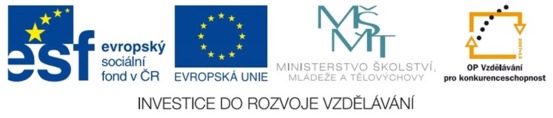 4
[Speaker Notes: Iba]
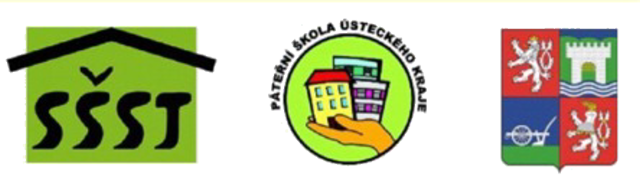 STŘEDNÍ ŠKOLA STAVEBNÍ A TECHNICKÁÚstí nad Labem, Čelakovského 5, příspěvková organizacePáteřní škola Ústeckého kraje
Učené křesťanské bádání  - myšlenkový systém vysvětlující a zdůvodňující církevní dogmata
Metoda posuzování:	
                                                    konfrontace  argumentů = uvádění argumentů pro a proti 
                                                    tzv. metoda sic et non -  ano/ne

                                                    tvůrcem metody- Pierré Abélard (1079- 1142)
                                                            narozen v Nantes
                                                            francouzský teolog a filozof
                                                           dával přednost prvenství rozumu před zjevením a vírou 
                                                          → na církevním koncilu byl odsouzen jako kacíř
                                                           otevřel si vlastní školu v Champagni a později dokonce i klášter
                                                            (po známé aféře, spojené s láskou ke své žačce Héloise)
 
         TOMÁŠ AKVINSKÝ (1225- 1274)
                                                          nejvýznamnější  představitel  vrcholné scholastiky
                                                                  pocházel z hraběcího rodu
                                                                  studoval teologii v Neapoli a v Paříži
                                                                  členem dominikánského řádu
                                                                  žil v Paříži










Rozsáhlé dílo:  
obsahuje komentáře k Aristotelovi
spisy teologické- největší soubor:	„SUMMA TEOLOGICKÁ“  = velký vliv na další vývoj křesťanství (teologie = nauka o bohu)
 
Hlavní principy jeho filozofie:
 Existuje věčný, jediný, neměnný Bůh- proslul tím, že se snažil dokázat existenci boží → formuloval  5 důkazů Boží existence (nejznám.: příčinný důkaz = nejvyšší příčinou všech reálných jevů a procesů je Bůh)
 Vše, co existuje vně Boha, má svůj počátek v Bohu = věci konkrétní se objevují jakožto stvořené Bohem.
 Při stvoření má Bůh ideje- myšlenky o věcech, pak je teprve tvoří → ideje jsou předobrazem věcí → jedinečné hmotné věci jsou druhotné, neboť se rodí z idejí
Rozlišuje 2 způsoby poznávání- mají sloužit k hledání a poznání pravdy
 
Rozum = přirozené světlo
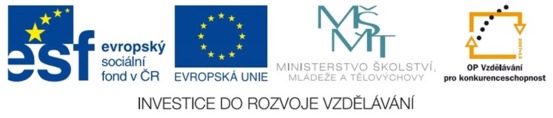 5
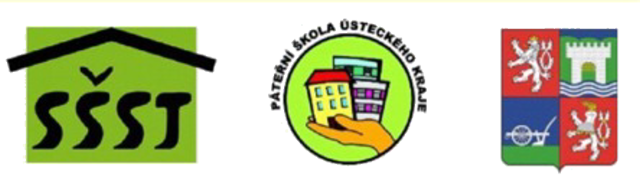 STŘEDNÍ ŠKOLA STAVEBNÍ A TECHNICKÁÚstí nad Labem, Čelakovského 5, příspěvková organizacePáteřní škola Ústeckého kraje
Rozsáhlé dílo:  
obsahuje komentáře k Aristotelovi
spisy teologické-  největší soubor:	„SUMMA TEOLOGICKÁ“  = velký vliv na další vývoj křesťanství (teologie = nauka o bohu)


                       Hlavní principy filozofie T. Akvinského :

1.  Existuje věčný, jediný, neměnný Bůh- proslul tím, že se snažil dokázat existenci boží →                 formuloval  5 důkazů Boží existence (nejznámější :  příčinný důkaz = nejvyšší příčinou všech reálných jevů a procesů je Bůh).

Vše, co existuje vně Boha, má svůj počátek v Bohu = věci konkrétní se objevují jakožto stvořené Bohem.

Při stvoření má Bůh ideje- myšlenky o věcech, pak je teprve tvoří → ideje jsou předobrazem věcí → jedinečné hmotné věci jsou druhotné, neboť se rodí z idejí.
Rozlišuje dva způsoby poznávání pravdy :
ROZUM = přirozené světlo    VÍRA = božské světlo
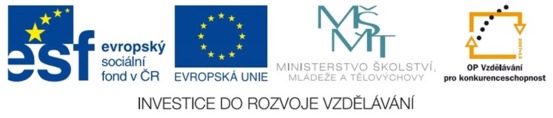 6
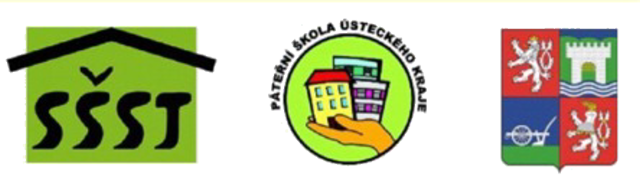 STŘEDNÍ ŠKOLA STAVEBNÍ A TECHNICKÁÚstí nad Labem, Čelakovského 5, příspěvková organizacePáteřní škola Ústeckého kraje
Akvinského názory na ženu
                                                         Žena je tvar nedokonalý, poněvadž se rodí ze slabého semene.
                                                                                      Jakmile se něco živého začne skladovat, tak to stárne, a tím i slábne.


                Měl též trable s církví (smrtí mu však nehrozila, dokonce mu poslala kurtizánu, aby ho přivedla na správnou cestu,
                ten ji však zahnal na útěk hořícím polenem.


          1879-    vyhlášeno Tomášovo učení-         Tomismus → papežskou encyklikou v aktualizované podobě za       	  oficiální filozofii katolické církve NOVOTOMISMUS
Encyklika – církevní pojem
                 = papežský okružní list adresovaný dnes zpravidla nejen biskupům, ale i kněžím na celém světě obsahující 
                    poučení papeže o církevních zásadách v závažných otázkách víry  a mravů  ( okružník)
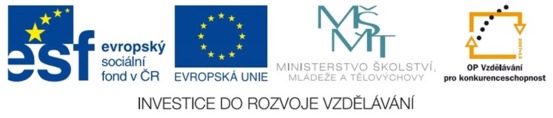 7
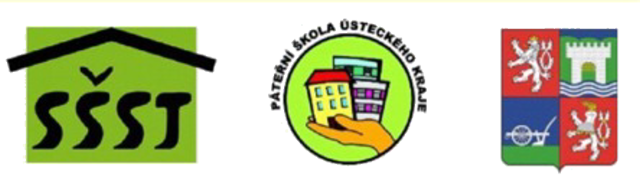 STŘEDNÍ ŠKOLA STAVEBNÍ A TECHNICKÁÚstí nad Labem, Čelakovského 5, příspěvková organizacePáteřní škola Ústeckého kraje
Použité zdroje
vlastní
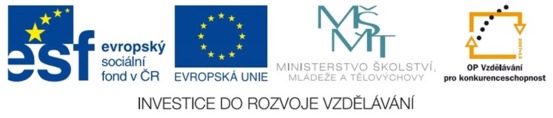 8